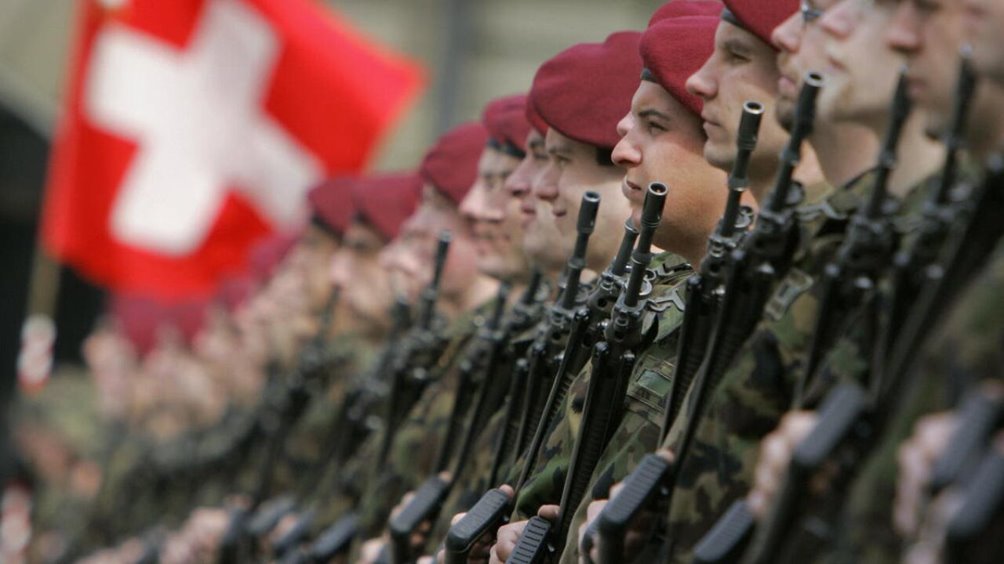 Leistungen der Schweizer Armee
Quelle
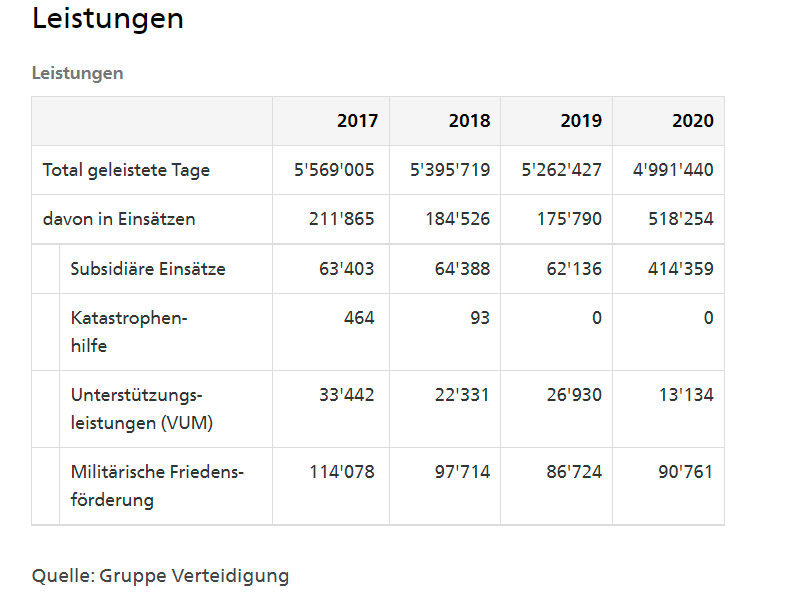 https://www.vbs.admin.ch/de/vbs/zahlen-fakten/armee.html
https://www.admin.ch/gov/de/start/dokumentation/medienmitteilungen.msg-id-65793.html
Verarbeitete Daten
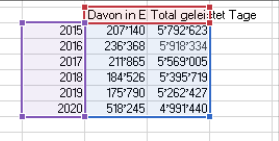 Ergebins
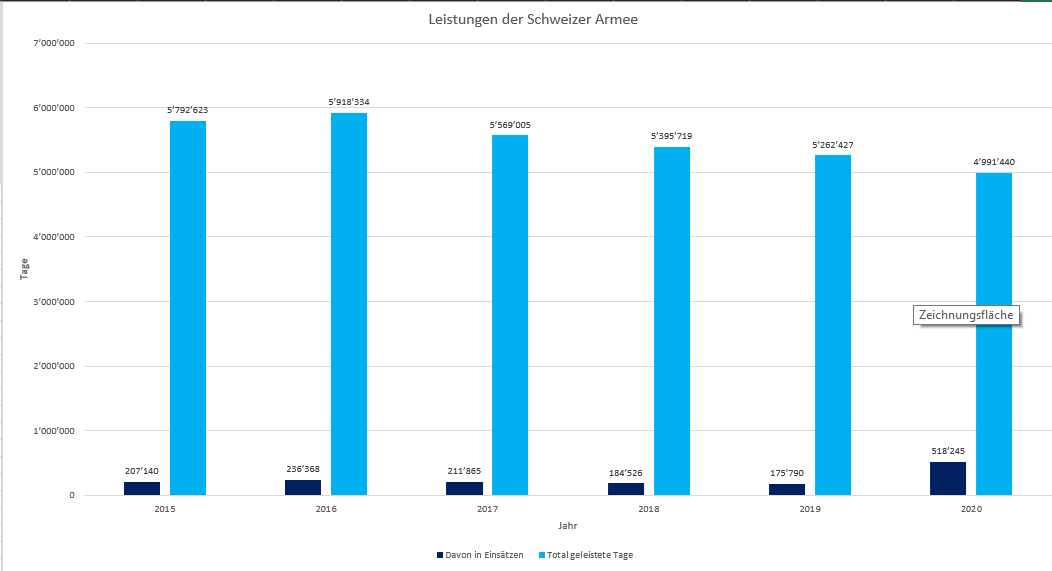 Manipulative Darstellung
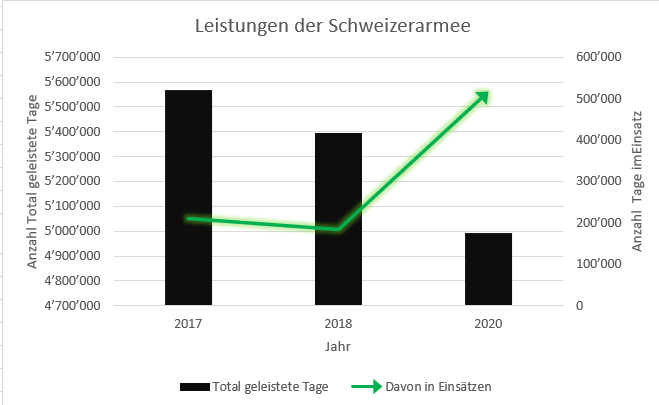 Habt ihr noch Fragen?
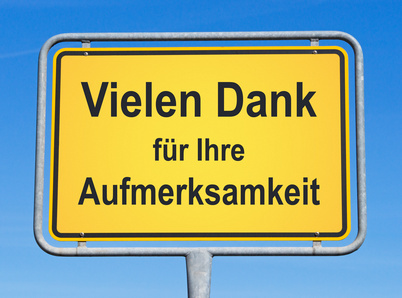